Problem Gambling and Mental Health Recovery: Addressing the Impact on Families
Lori Rugle, PhD, ICGC-II
Program Director
Maryland Center of Excellence on Problem Gambling
Lrugle@psych.umaryland.edu
Deborah G. Haskins, Ph.D., LCPC, NCGC IIPresident, Maryland Council on Problem Gambling; Assistant Professor/Director of Counseling Programs in the School of Education at Trinity Washington University.
What is Gambling?
If you bet on a horse, that’s gambling.
If you bet you can make three spades, that’s entertainment.
If you bet cotton will go up three points, that’s business.
If you play bingo at your church, that’s charity.
What’s the difference?


Gambling is any activity or game where you risk something of value or money on an outcome that is not guaranteed.
2
Gambling Disorder
A.  Persistent and recurrent problematic gambling behavior leading to clinically significant impairment or distress, as indicated by the individual exhibiting four (or more) of the following in a 12-month period.
3
Diagnostic Criteria
Needs to gamble with increasing amounts of money in order to achieve the desired excitement
Is restless or irritable when attempting to cut down or stop gambling
Has made repeated attempts to control, cut back, or stop gambling
Is often preoccupied with gambling (e.g., having persistent thoughts of reliving past gambling experiences, handicapping or planning the next venture, thinking of ways to get money with which to gambling).
Diagnostic Criteria
Often gambles when feeling distressed (e.g., helpless, guilty, anxious, depressed)
After losing money gambling, often returns another day to get even (“chasing one’s losses”)
Lies to conceal the extent of involvement with gambling
Has jeopardized or lost a significant relationship, job, or educational or career opportunity because of gambling
Relies on others to provide money to relieve desperate financial situations caused by gambling
B.  The gambling behavior is not better explained by      	a manic episode.
WHAT DOES
+
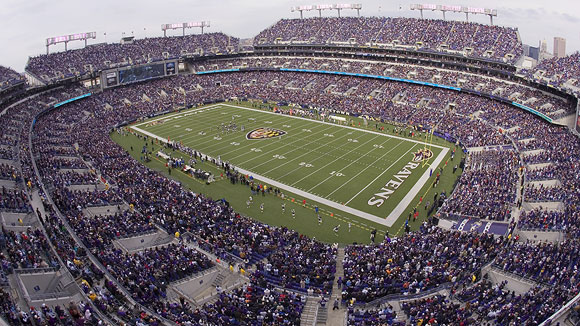 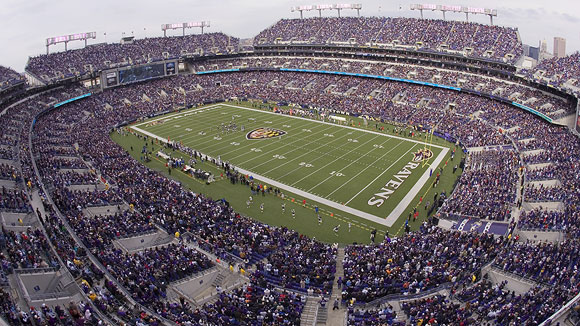 REPRESENT?
Capacity 71,008 x 2 = 142,016
Represents less than the 154,400 Adult Problem Gamblers in MD
Another 397,900 classified as At-Risk
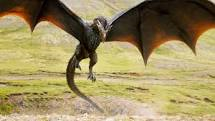 Myth or Fact?
Individuals with psychotic disorders are at low risk for having gambling problems.
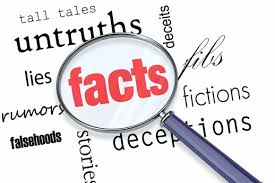 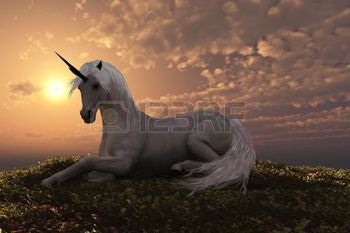 Most research on gambling and co-occurring disorders has examined the association of gambling disorder with substance use disorders, mood disorders, and personality disorders.
The issue of co-occurrence of psychotic disorders with disordered gambling has gotten little attention
What are the Facts?
St. Louis Household study (Cunningham-Williams et al., 1998)
Broad range of psychiatric co-morbidity more likely in disorder gamblers than non-disordered gamblers
Disordered gamblers 3.5 times more likely to have a diagnosis of schizophrenia
Aragay et al., 2012
Significantly higher rate of PG in psychiatric (9%) vs. non-psychiatric patients (3%)
Haydoc et al., 2015 Correlates of Problem Gambling in People with Psychotic Disorders
4X population rate of problem gambling (5.8%) and another 6.4% at moderate risk
PG associated with being male, lower education and employment, long term dependence on financial support services
FACTS?
Impact on Treatment and Recovery of Serious Mental Illness (Desai & Potenza, 2009)
19% of individuals in treatment with diagnosis of schizophrenia or schizoaffective disorder met criteria for problem or pathological gambling 
PG associated with:
depression, 
alcohol use problems, 
greater legal problems
higher utilization of MH treatment (associated with both Recreational (RG) as well as PG.  
Spending time with a significant other was associated with PG.
10
[Speaker Notes: Slides 8-14 could be summarized in 1 or 2
This is too much detail for our audience
It addresses the why
Which is only a small part of DigIn]
FACTS?
Patterns of Gambling Behavior of PGs vs. RGs
More likely to gamble for excitement
Started gambling earlier in life
Gambled more frequently
Bet, won and lost larger amounts of money

Gambling may contribute to poor clinical outcome by increasing other co-occurring problems such as depression
With smaller financial margin due to limited income, money spent on gambling contributes to housing, food, medication problems that lead to poor clinical and functional outcomes.
11
[Speaker Notes: Slides 8-14 could be summarized in 1 or 2
This is too much detail for our audience
It addresses the why
Which is only a small part of DigIn]
FACTS?
Conclusions:
People who suffer with schizophrenia/schizoaffective disorder may be particularly vulnerable to experiencing gambling related problems for several reasons:
Cognitive disturbances may make it difficult to control gambling or to appreciate risks and negative consequences
PG’s vs. RG’s preferred strategic games.  Delusions, hallucinations, disorganized thinking may impair ability to play these games
Those with negative symptoms (social isolation, emotional withdrawal, lack of motivation) less likely to be RG’s and PG’s
Cognitive disturbances may make it difficult to control gambling or to appreciate risks and negative consequences
PG’s vs. RG’s preferred strategic games.  Delusions, hallucinations, disorganized thinking may impair ability to play these games
Those with negative symptoms (social isolation, emotional withdrawal, lack of motivation) less likely to be RG’s and PG’s
Both disorders involve impaired impulse control
12
[Speaker Notes: Slides 8-14 could be summarized in 1 or 2
This is too much detail for our audience
It addresses the why
Which is only a small part of DigIn]
FACTS?
Conclusions:
Role of neurotransmitters implicated in both disorders (serotonin, dopamine)
Gambling activities may serve as distraction fro high levels of distress
Participation in gambling motivated by desire to modulate affective states
Occupational deprivation – high levels of unstructured time, limited engagement in meaningful occupations, accompanying boredom and social isolation
13
[Speaker Notes: Slides 8-14 could be summarized in 1 or 2
This is too much detail for our audience
It addresses the why
Which is only a small part of DigIn]
Motivational Recycling
Substance Use
Disorder
Mental Health Disorder
Problem
Gambling
14
TREATMENT OF PROBLEM GAMBLERS WITH CHRONIC MENTAL ILLNESS
THE INITIAL ISSUES MOST OFTEN ARE ABOUT THE EMOTIONAL IMPACT OF THE GAMBLING, AND IT CAN STAY THIS WAY FOR MOST OF THE TREATMENT.

MONEY IS OFTEN CONTROLED BY SOMEONE IN THE PERSON’S LIFE, EITHER A MENTAL HEALTH AGENCY OR FAMILY MEMBER, SO FINANCIAL DAMAGE MAY BE MINIMAL.

BASIC BILLS ARE BEING PAID, THEREFORE, AND THERE MAY BE NO ACCESS TO CREDIT CARDS BECAUSE OF LIMITED INCOME.

THE DREAM OF THE “BIG WIN” NEEDS TO BE TALKED ABOUT IN THERAPY AND ADDRESSED.  THE SADNESS AND SENSE OF LOSS OF DEALING WITH A CHRONIC ILLNESS MUST BE ADDRESSED.
HOWEVER, THIS DOES NOT MEAN THAT MONEY DOES NOT MATTER.  IN FACT, MONEY ISSUES CAN SPARK THE ILLNESS TO RECUR, AS OFTEN CLIENTS FEEL “CHEATED” BY HAVING THEIR MONEY MANAGED BY ANOTHER AND THIS ANGER CAN TURN TO OTHER SYMPTOMS.

FAMILY STRAIN CAN BE IMMENSE IF THE FAMILY IS HANDLING THE MONEY, AND OFTEN THE FAMILY IS IN NEED OF COUNSELING AS MUCH AS OR MORE THAN THE GAMBLER. THE FAMILY SHOULD BE INVOLVED FROM THE BEGINNING.

OTHER AGENCIES AND/OR TREATERS NEED TO BE CONTACTED, RELEASES SIGNED AND RELATIONSHIPS ESTABLISHED SO THAT ALL ARE WORKING ON SIMILAR GOALS.  REMEMBER THAT OFTEN THIS POPULATION HAS LESS “THERAPY” AND MORE “CASE MANAGEMENT” FROM MENTAL HEALTH AGENCIES.
LEGAL/COURT ISSUES AND HOW TO DEAL WITH THEM
LEGAL CONSERVATORSHIP:  PROS AND CONS; INVOLUNTARY VS. VOLUNTARY

RELEASES:  WHY ARE THEY SO CRUCIAL FOR THIS POPULATION?

SOCIAL SECURITY CHECKS: HOW CAN THEY BE SAFELY DEALT WITH?

LEGAL CONSULTATIONS:  TO WHOM CAN THE FAMILY TURN FOR GUIDANCE?
REMEMBERING THE MOST IMPORTANT ISSUES
SELF-ESTEEM: HOW TO FEEL RESPECTFUL OF YOURSELF IN A SOCIETY WHERE MENTAL ILLNESS IS STILL STIGMATIZED AND POVERTY IS SEEN AS A PERSONAL WEAKNESS.

SADNESS:  HOW TO HELP THE CLIENT ACCEPT THE ILLNESS, COPE WITH THE EFFECTS OF IT ON HER/HIS LIFE, AND GO ON WITHOUT LOSING HER/HIMSELF IN GAMBLING.

FAMILY:  HOW TO HELP CLIENT AND FAMILY DEAL WITH THE ILLNESS, THE MONEY ISSUES, THE PAIN, AND THE HOPE OF RESOLUTION.
Glitcher, et al (2016)
Impact of Gambling Disorder
8-10 other people are affected by every pathological gambler. 
Consequences include but are not limited to:
Financial losses
Communication problems
Trust Issues
Chronic lying
Legal problems
Domestic violence
Isolation
Health Issues
Work Issues
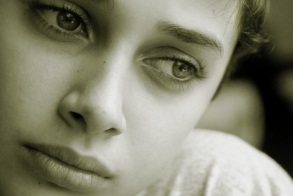 How to Start the Conversation
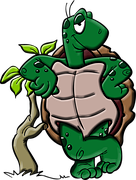 Slow and Subtle
Family Screening
What do you have arguments about?
What do you enjoy doing with your family member?
Does Family Have Significant Financial Problems
Are Financial Problems Related to Gambling (Either causing them or seen as solution)
Have You Been Concerned About Extent of Gambling of Family Member?
22
Motivational Shift
What the family has tried to motivate the gambler
Confronting
Blaming
Threatening
Arguing
Accusing
Shaming
Badgering
Ignoring
Punishing
Excusing
Hiding
Enabling
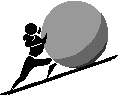 23
Motivational Shift
What the family hasn’t even considered
Focusing on themselves
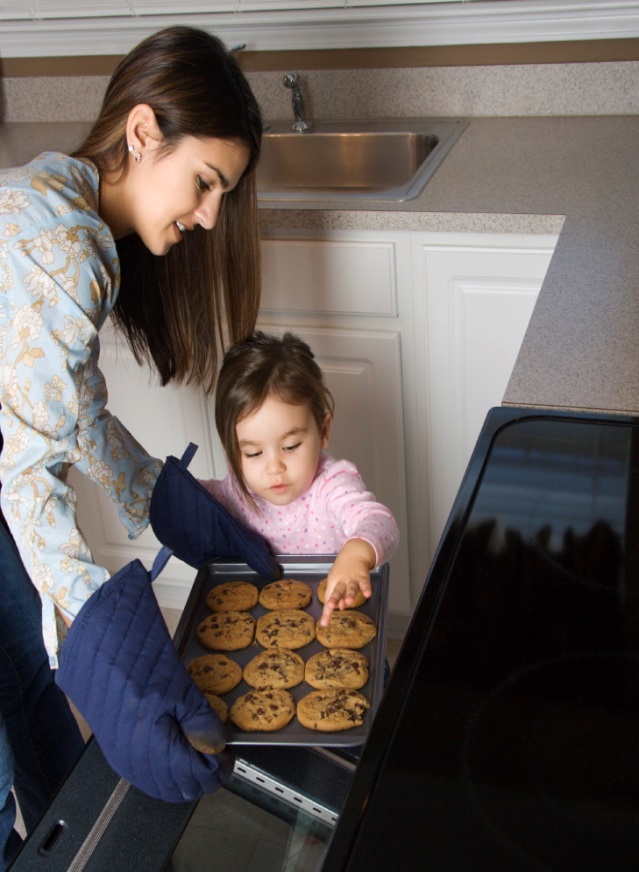 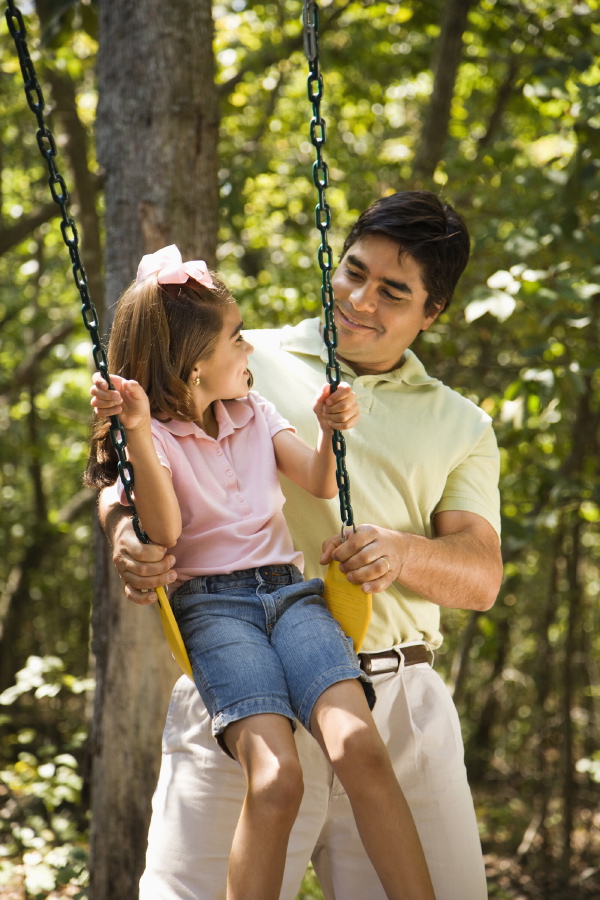 24
EFFECTS OF COMPULSIVE GAMBLING ON THE FAMILY
OCCASIONAL WORRIES
KEEPS CONCERNS TO SELF
QUESTIONS UNPAID BILLS
CONSIDERS GAMBLING TEMPORARY
UNEXPLAINED FINANCIAL CRISIS
MAKES EXCUSES FOR GAMBLING
ACCEPTS INCREASED GAMBLING
EASILY REASSURED
ACCEPTS REMORSE OF GAMBLER
RELAXED
SHARING
CLOSENESS WITHIN FAMILY
GROWING PHASE
DENIAL PHASE
SENSE OF ACHIEVEMENT
SACRIFICING FOR OTHERS
MORE AFFECTIONATE AND TRUSTING
SPOUSE SPENDS LESS TIME WITH FAMILY
SPOUSE FEELS REJECTED
ATTEMPTS TO CONTROL GAMBLING
AVOIDS CHILDREN FAMILY AND FRIENDS
ARGUMENTS
DEMANDS UPON GAMBLER
PROVIDES BAILOUTS
ISOLATION
MEETS OWN NEEDS
UNDERSTANDING OTHERS
RECOGNIZES SELF NEEDS
MAKING DECISIONS
REALISTIC PLANNING
SELF-CONFIDENCE RETURNS
HELPING OTHERS
COMMUNICATIONS IMPROVED 
PROBLEM SOLVING
CLOSENESS WITHIN FAMILY
INCREASED SELF-ESTEEM
STRESS PHASE
RRBUILDING PHASE
INTENSE RESENTMENT

THINKING IMPAIRED

IMMOBILIZATION

DOUBTS SANITY
CONFUSION
PHYSICAL SYMPTOMS
RAGE
ANXIETY AND PANIC
DEALS WITH RESENTMENT
REALISTIC PERSONAL INVENTORY
ACCEPTS COMPULSIVE GAMBLING AS AN ILLNESS
HOPEFUL
GUILT DIMINISHES
STOPS GIVING BAILOUT
ACCEPTS FRIENDS AGAIN
HONEST DESIRE FOR HELP
EXHAUSTION PHASE
CRITICAL  PHASE
HELPLESSNESS
HOPELESSNESS
MENTAL BREAKDOWN
SUBSTANCE ABUSE
DIVORCE
SUICIDAL THOUGHTS & ATTEMPTS
Empowerment vs.  Win-Lose Dynamics
26
Rebuilding Relationship
Creating a healing environment
Compassion (self and other)
Acceptance and Tolerance (self and other)
Trust (self and other)
Realities and Trust
“I love him, but I will never fully trust him again.”  

Quote from a Gamanon meeting
PG and Co-Occurring Disorders
Family Issues
Lack of awareness and mislabeling
Increased sense of responsibility
Increased stress, resentment, guilt, shame
Intimacy issues
Financial safety
Potential for family violence
Communication problems
Education
Neurobiology of gambling disorder
Interaction of gambling progression and other mental health and addictive disorders
Maintaining personal as well as financial safety for the family – money protection planning
Voluntary Exclusion Program
Harm Reduction
Coping with suicidality
Coping Skills
Relapse Prevention
Affect Tolerance and Emotional Regulation
Interpersonal Skills
Mindfulness Skills
Developing Healthy Behaviors
Healthy Eating
Sleep
Exercise
Health Maintenance
Living Environment
Sunlight
Connection and Relationships
Fun and Play
Spiritual Practices
Family in the Context of Community
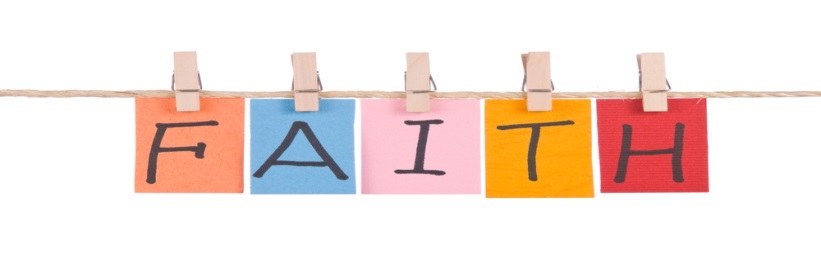 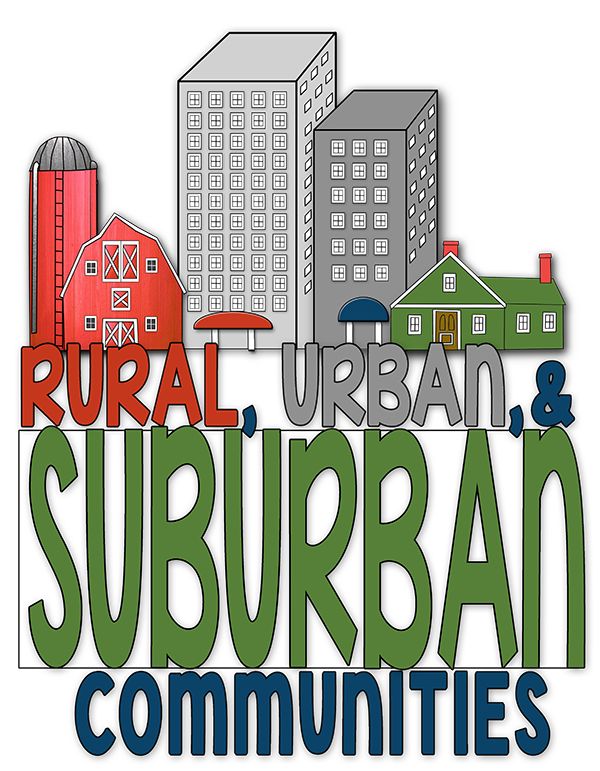 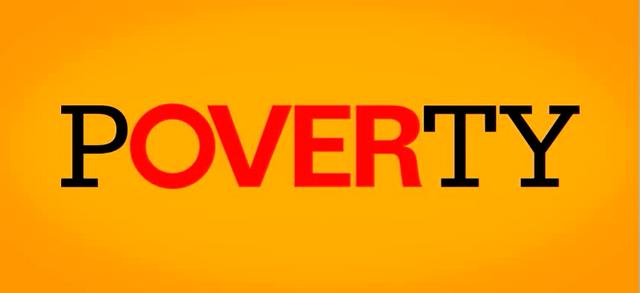 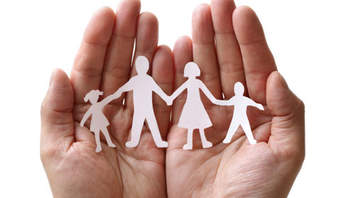 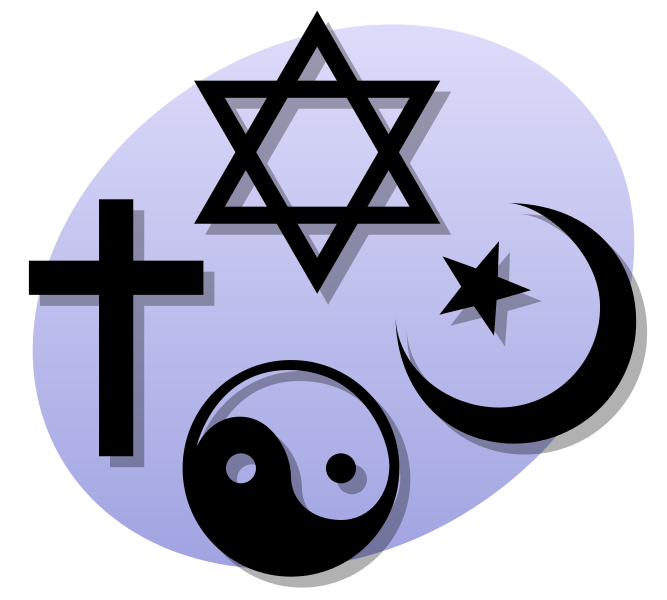 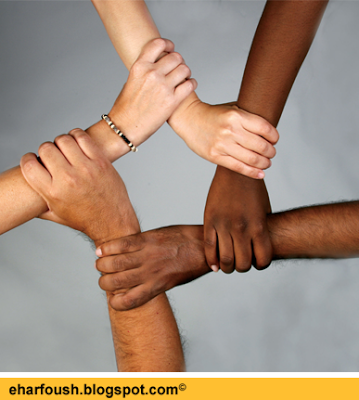 “At- Risk” PG Advocacy/Support
Change View:  Communities of Opportunity vs. At-Risk Communities
Modify existing health paradigms to reach communities less likely to access our awareness, prevention, treatment 
Move outside comfort zones:  OUT - REACH
Who Are Stakeholders We Can Partner With?
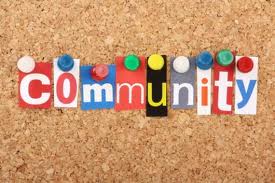 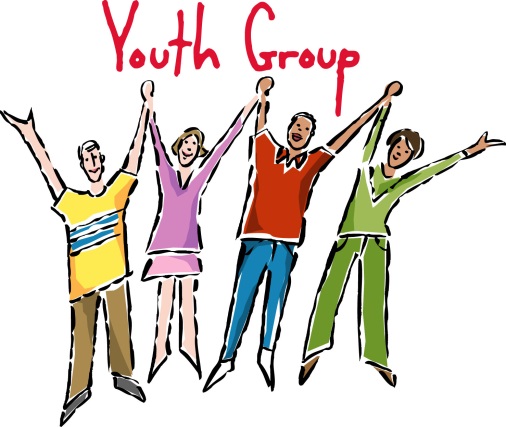 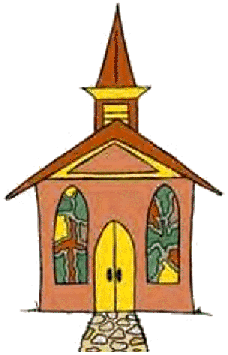 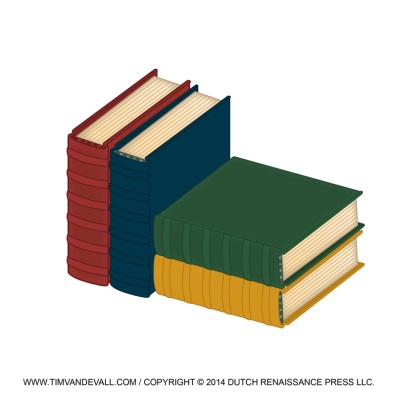 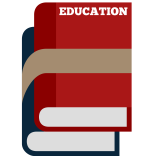 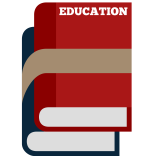 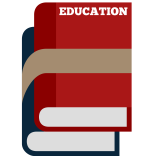 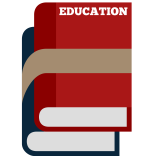 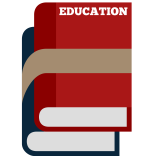 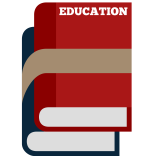 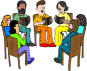 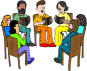 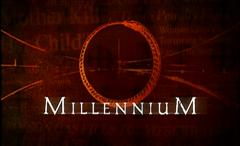 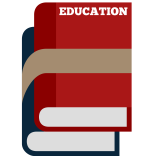 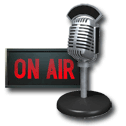 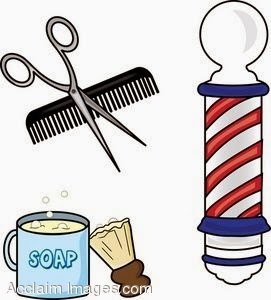 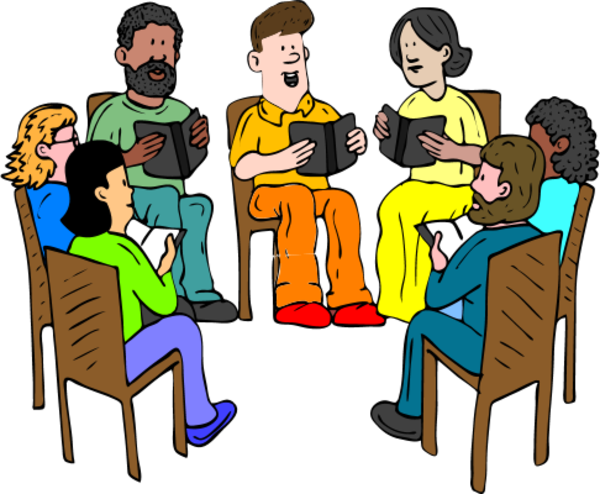 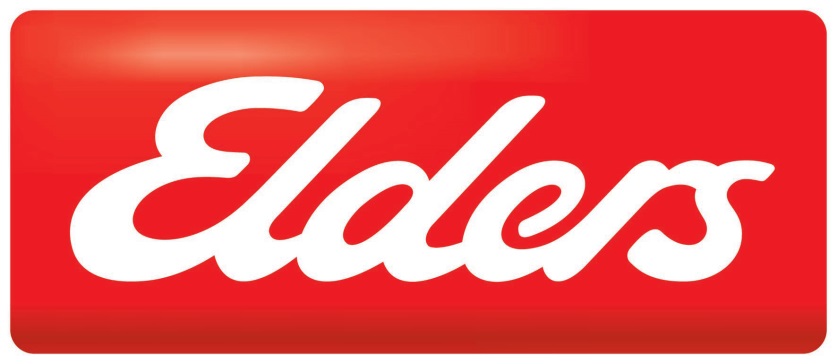 [Speaker Notes: Conduct an assessment of the community stakeholders where you are functioning. You need to forge relationships with them and let them know how you are? What are stengths existing in the community that you can access; collaborate

When we work with urban communities we have to realize that there are multiple issues; a lot of what marginalized persons and communities experience is trauma—community trauma.  How does gambling help them escape these traumatic experiences.  We must be able to address multiple and complex issues.  Will not just be gambling—will be life issues that may be generational; difficult to address on own; are we willing to really engage around these issues? But if we don’t understand them this will be hard.]
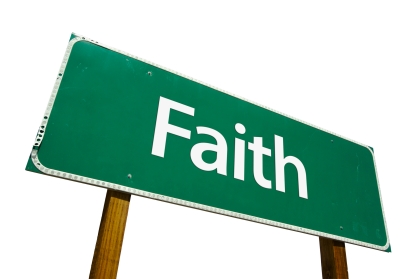 Faith Communities
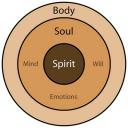 These faith institutions are “First-Line Responders”
Who do they go to for HELP?
https://youtube/J1e6zqqySHw
Resources:
Gambling Recovery Ministries (GRM) www.grmumc.org
IGCCB Clergy/Lay Ministers Certification
Haskins, D. (2011) see /www.baylor.edu/ifl/christianreflection/index.php?id=16782
[Speaker Notes: So we need to forge relationships with faith institutitions.  The MCPG will be focusing on this more in our new strategic plan.  When I was in private practice more, I never advertised. All my referrals were from clergy and spiritual leaders.]
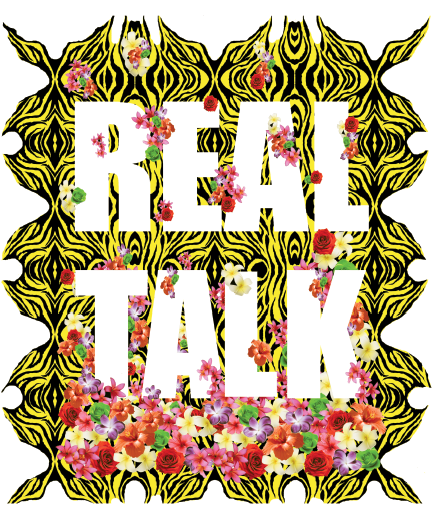 Urban vs. Rural
Must address real life
    issues they experience
    (i.e., poverty, jobs, underemployment, criminal
     justice, racism, classism, multiple systems 
     many engage in, transportation, etc.)
Demonstrate you can “keep it 100”
Use strengths model as many are already pathologized/”Adding 1 more stigma”
[Speaker Notes: Have to be able to understand their realities
Urban: Post-Freddie Gray but real life everyday
Rural:  Have to understand the context---what is the rural reality?]
Continuing Care in Comorbid Pathological Gamblers
Parallel process of gambling and mental health/substance abuse treatment
Make connections continuously
May need multiple support groups
Educate and address motivation for all disorders
Family education on full diagnostic picture
Remember both/all can be recurring, progressive disorders
Learning from relapses
Treatment Integration
Disordered Gambling Integrated (DiGIn) program
Collaborative, concurrent problem gambling, substance use and mental health  treatment
Primary mental health and or substance use treatment with adjunctive and/or intermittent problem gambling treatment
39
Fully Integrated Treatment for PG and Co-Occurring DisordersModified from TIP 42
Emphasis is placed on trust, understanding and learning
Long term perspective, slow pace
Providers offer stagewise and motivational counseling
12 step groups available to those who chose to participate and can benefit
40
Recovery Integration
Develop Integrated community recovery resources for families including family recovery coaches/peer support specialists


Remember the Turtle
RESOURCES: 

Md. Problem Gambling Helpline 1-800-Gambler
www.mdproblemgambling.com
www.baltimoregambler.org
www.facebook.com/BaltimoreGambler
www.baltimoredicezombies.org
www.gamblesafewomen.org
www.aboveallodds.org
www.asiangamblingsos.org 

Lori Rugle:  Lrugle@psych.umaryland.edu